Zklidňování dopravy na pozemních komunikacích
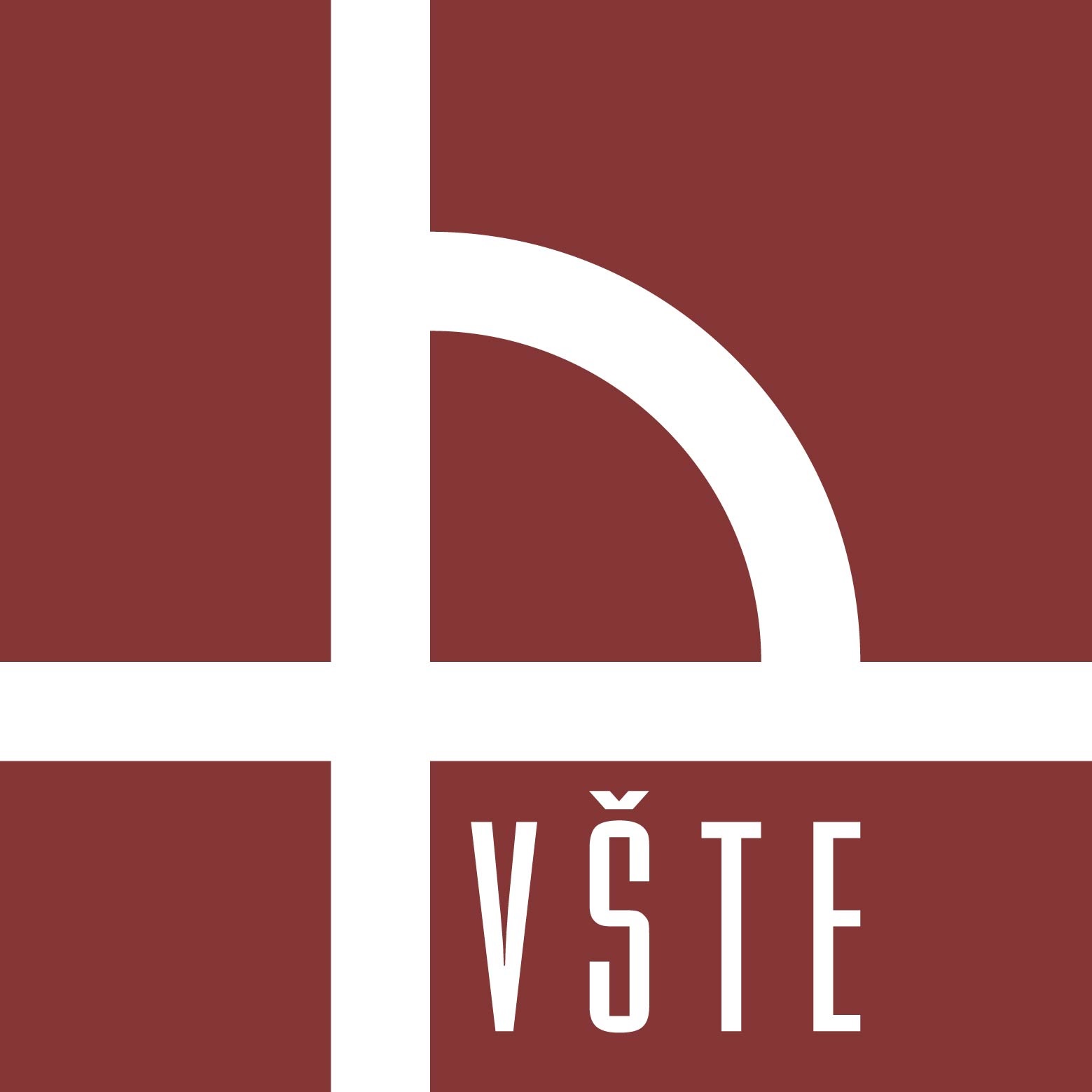 Obhajoba bakalářské práce
Autor bakalářské práce: Terezie Vavříková
Vedoucí bakalářské práce: Ing. Bc. Jiří Hanzl, Ph.D.
Oponent bakalářské práce: Ing. Štěpán Pacas
Vysoká škola technická a ekonomická v Českých Budějovicích
České Budějovice, červen 2023
Cíl práce
Na základě statistik nehodovosti a dopravního průzkumu analyzovat bezpečnost ve zvolené lokalitě
Navrhnout vhodná opatření ke zvýšení bezpečnosti
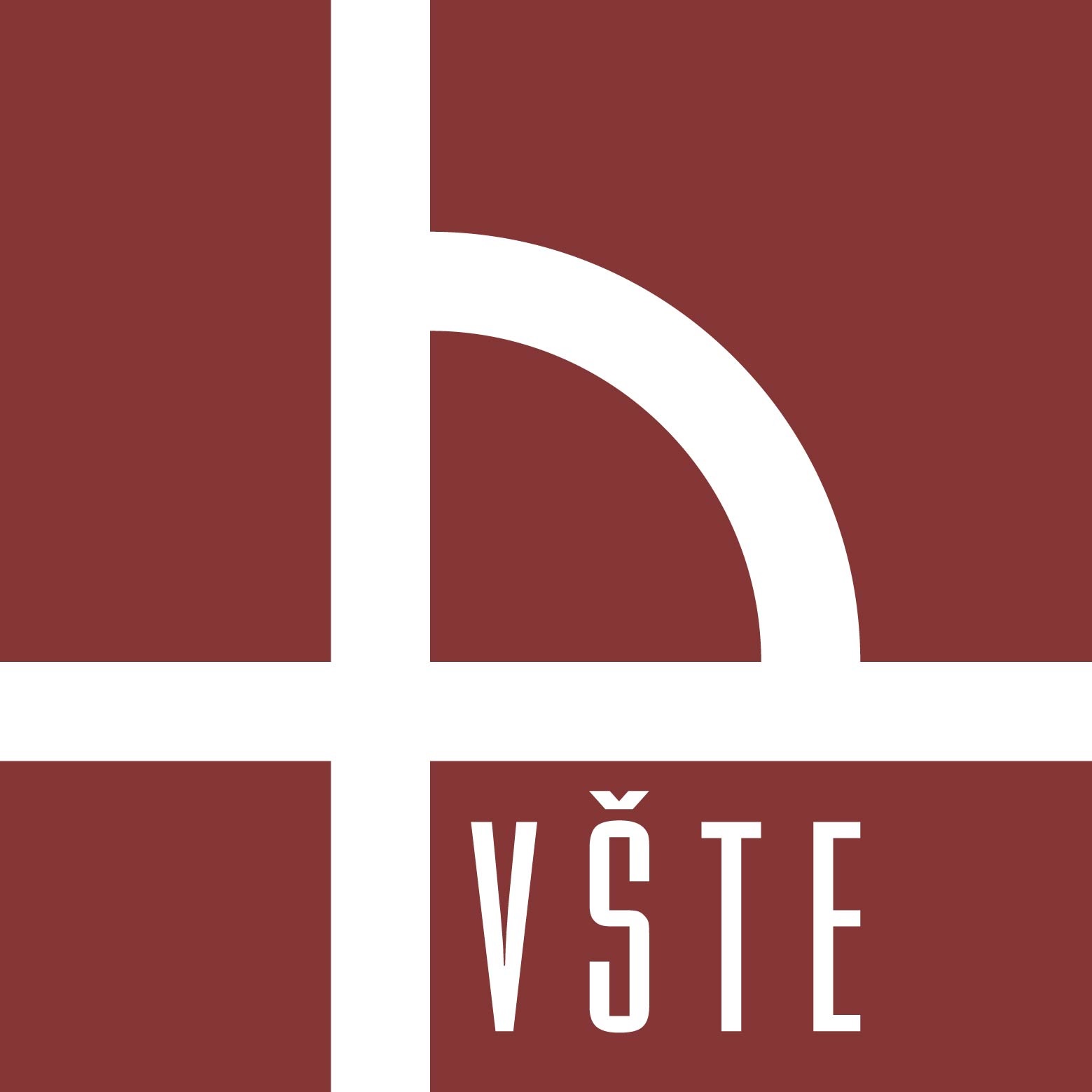 Předmětná oblast
Kaznějov, Plzeňský kraj
Tři oblasti průzkumu
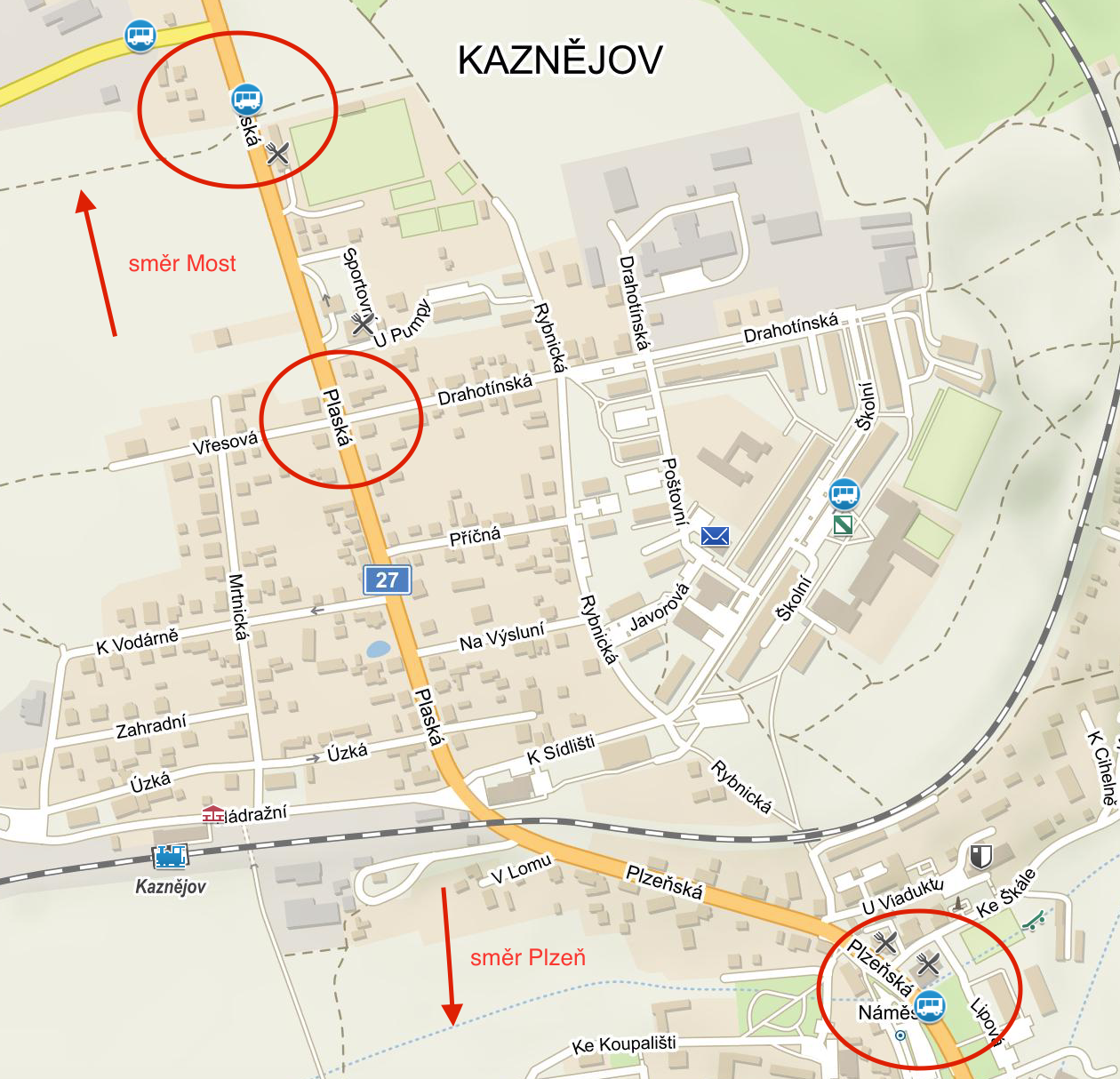 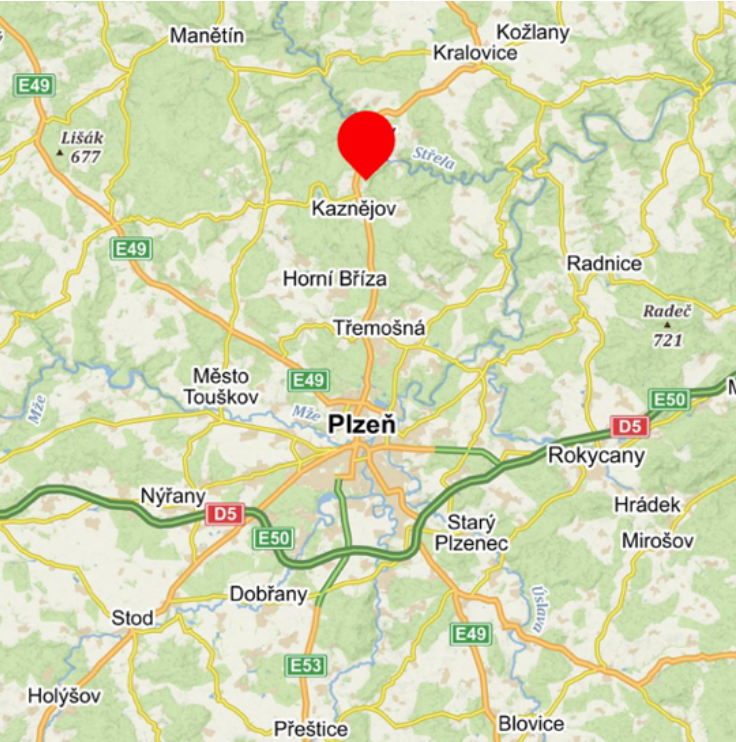 Použité metody
Získání potřebných dat:
Dopravní nehodovost
Celostátní sčítání dopravy 2020 - CSD 2020
Vlastní dopravní průzkum
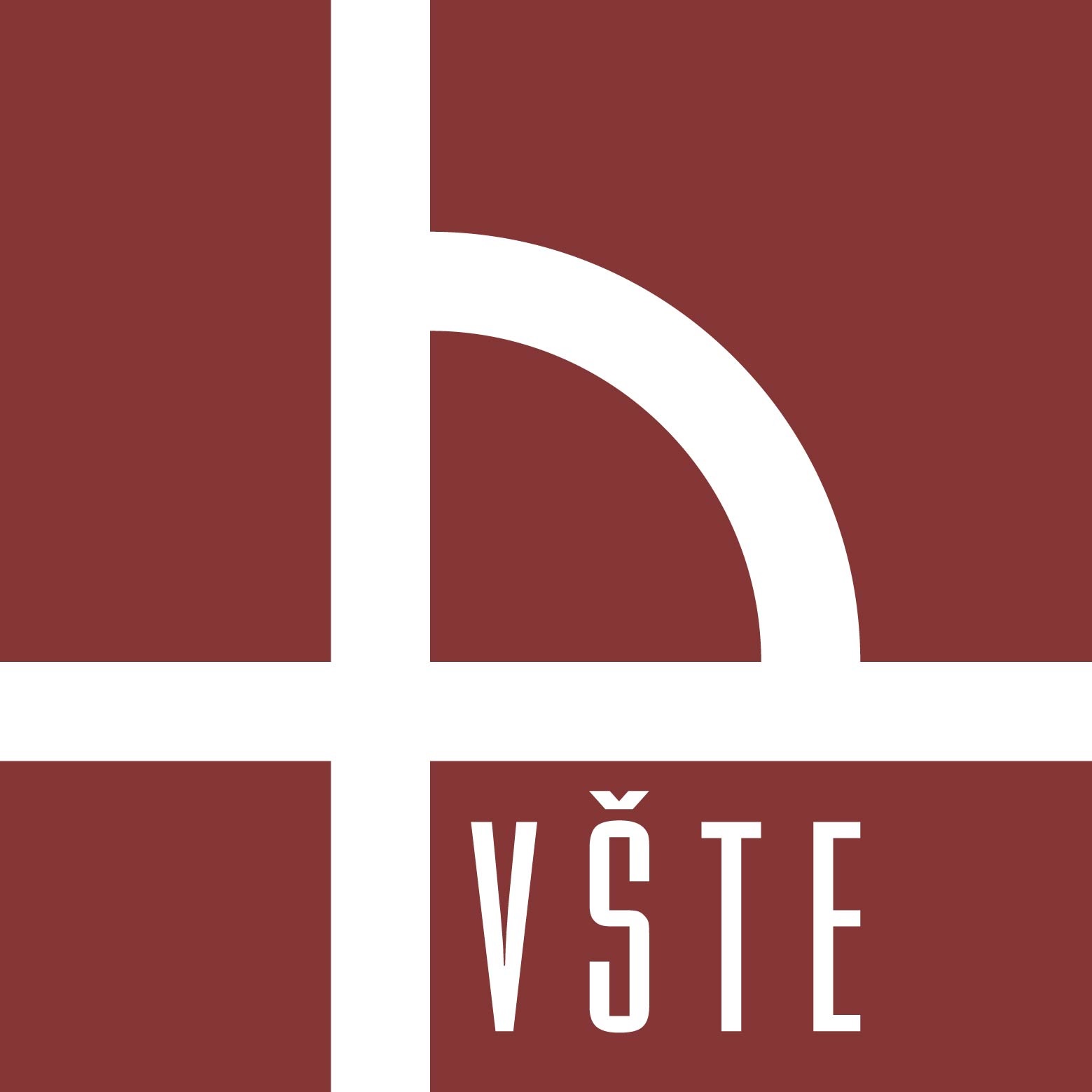 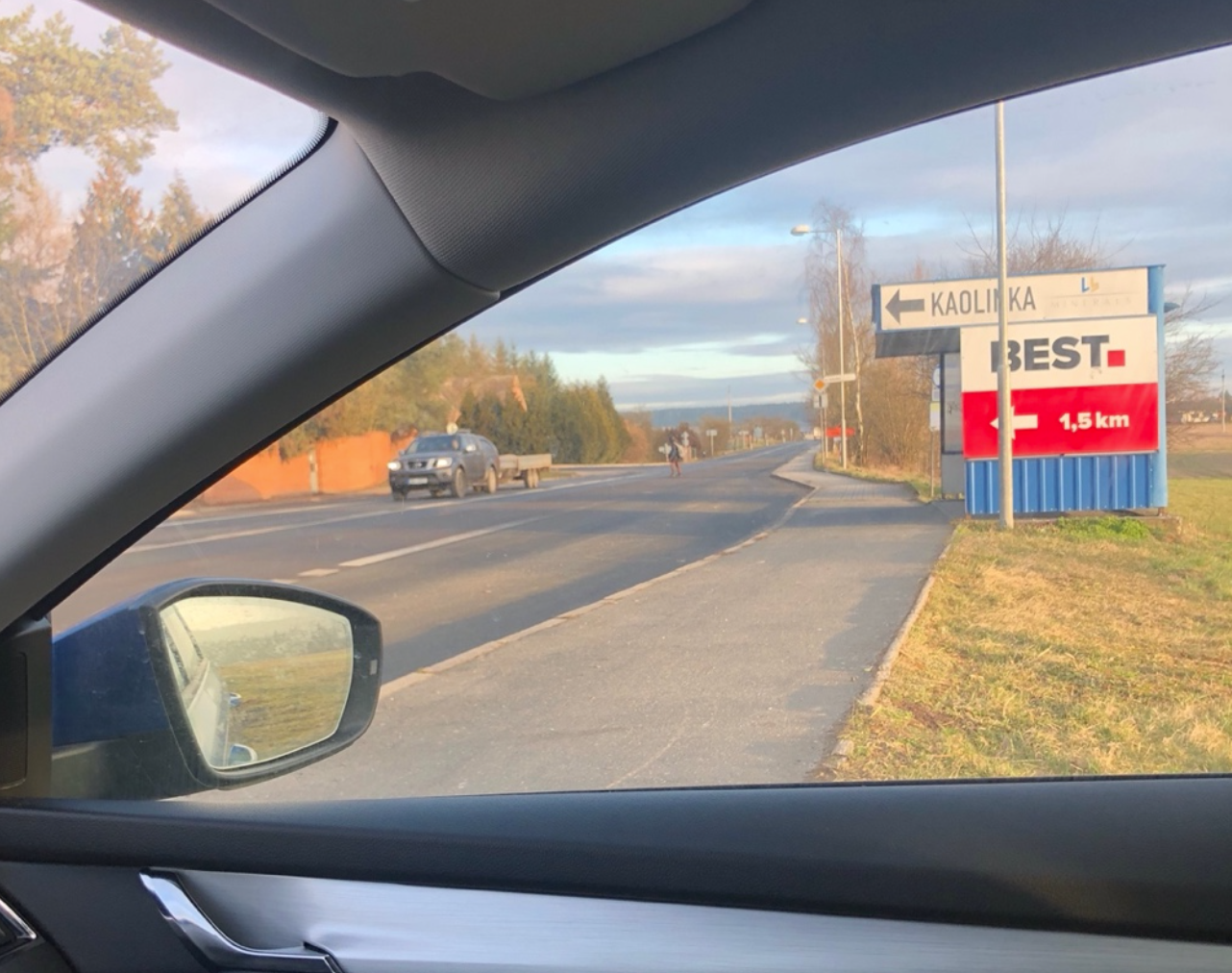 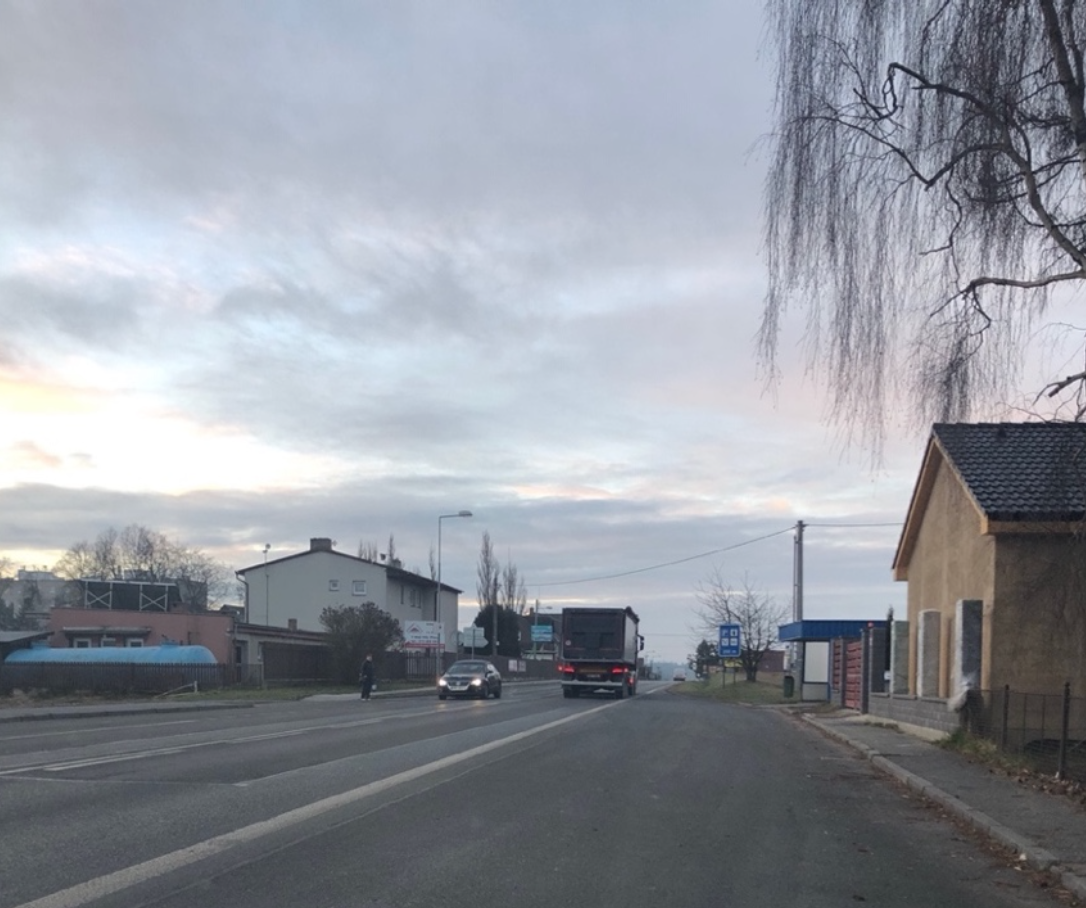 Nebezpečné situace
Dopravní průzkum a porovnání výsledků
Pohyb cestujících
Nárůst intenzity dopravy
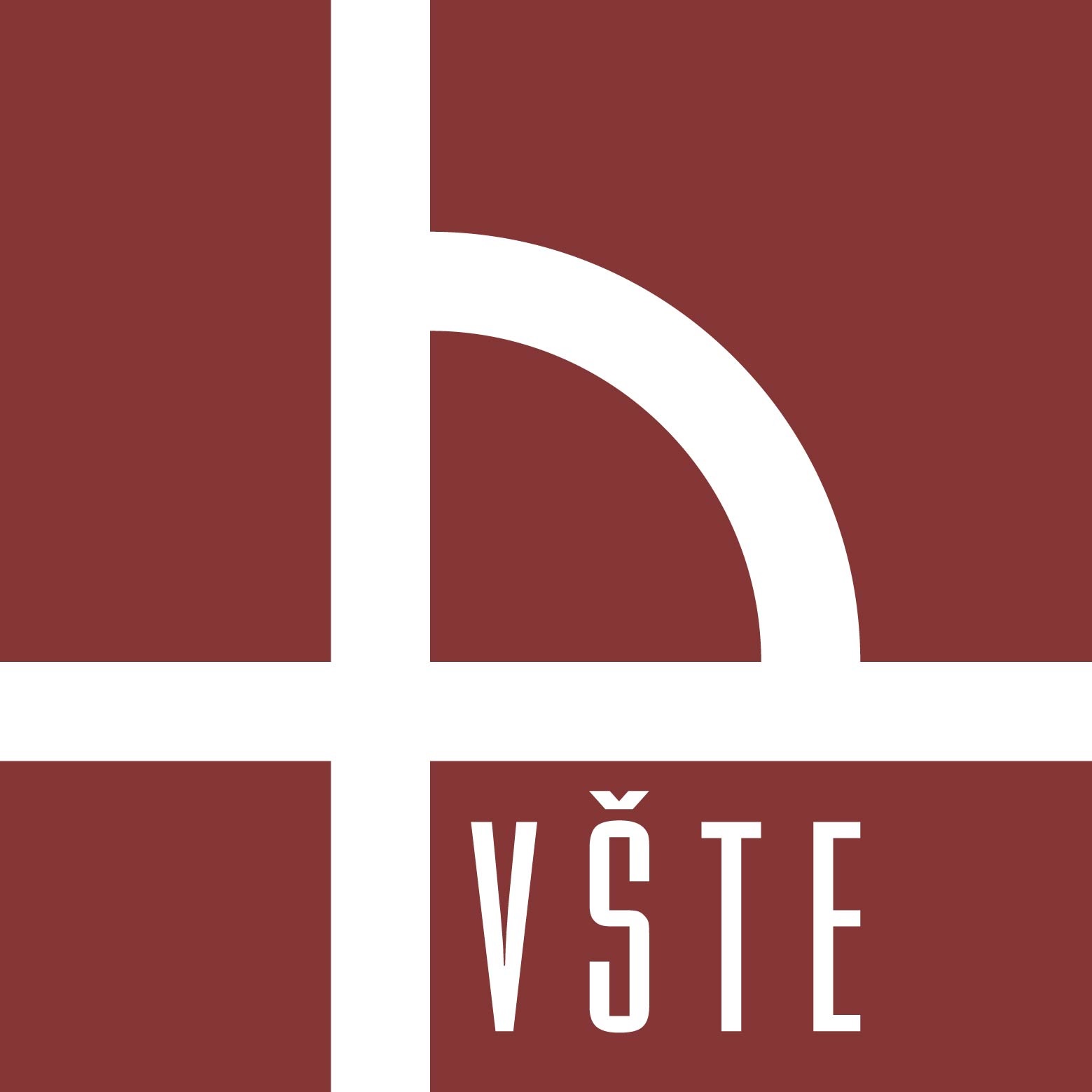 Návrh opatření – ulice Plaská, autobusové zastávky
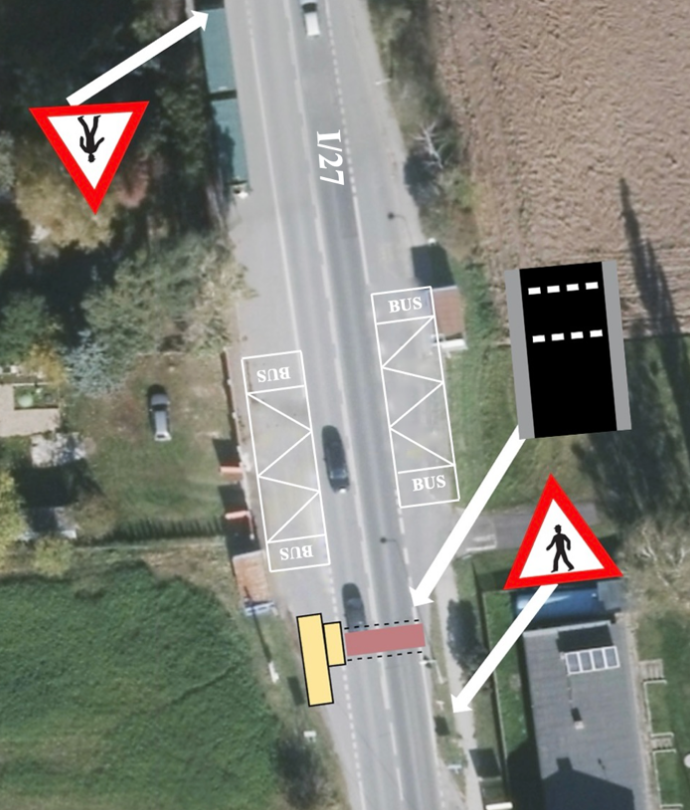 Návrh opatření– ulice Plaská, Vřesová a Drahotínská
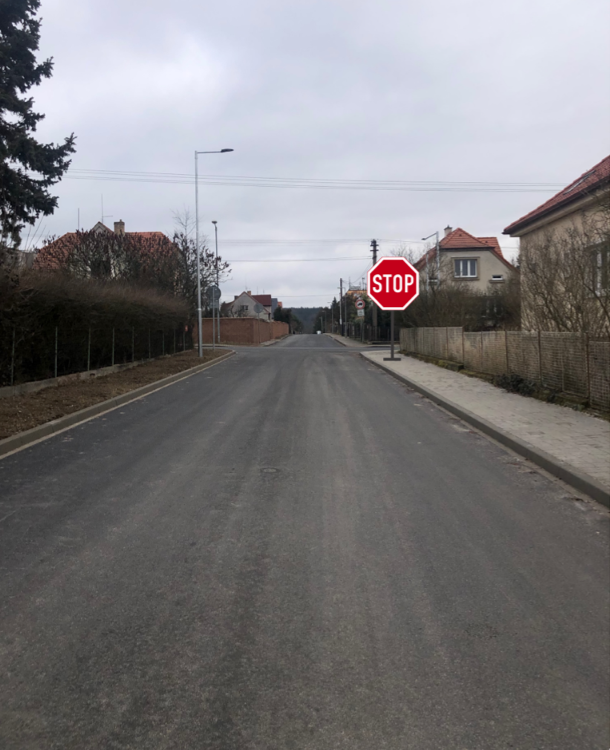 Návrh opatření– ulice Plaská, Vřesová a Drahotínská
Návrh opatření – ulice Plzeňská, okolí přechodů pro chodce
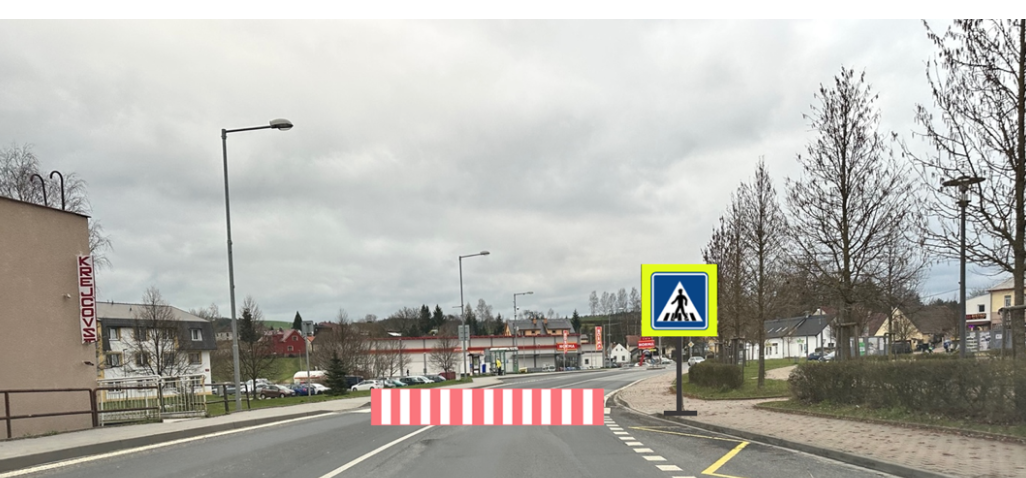 Návrh opatření – ulice Plzeňská, okolí přechodů pro chodce
Děkuji za pozornost
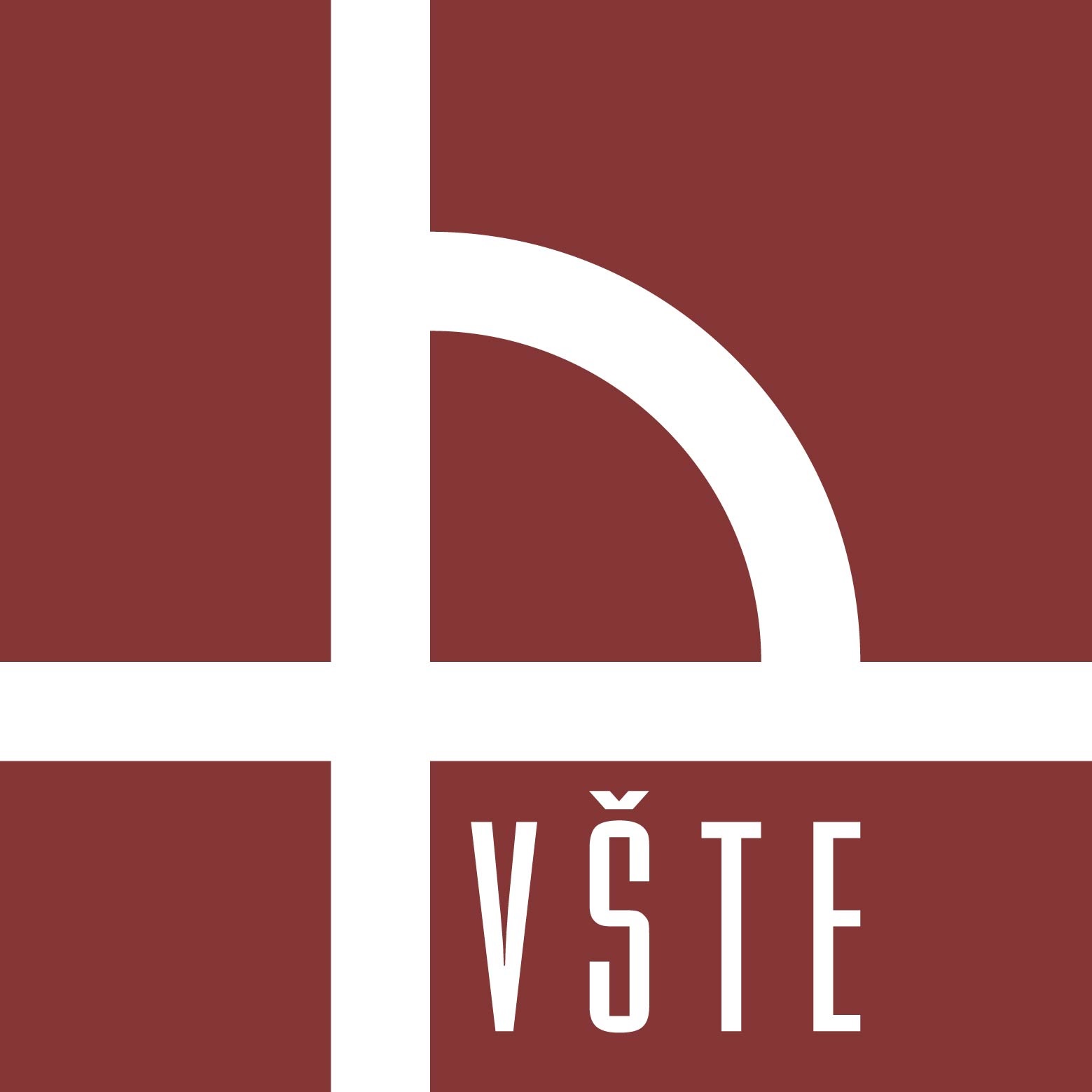 Doplňující otázky
Jaký je rozdíl mezi přechodem pro chodce a místem pro přecházení (přednosti, značení, bezpečnost)? 
Projednávala jste Vaše návrhy a opatření s vedením města? 
V závěru práce uvádíte, že zavedení změn není finančně náročné, jaká je tedy Vaše představa o kalkulaci nákladů?
Je podle Vás snížení rychlosti na 40km/h s použitím pouze informačního dopravního značení dostačující?
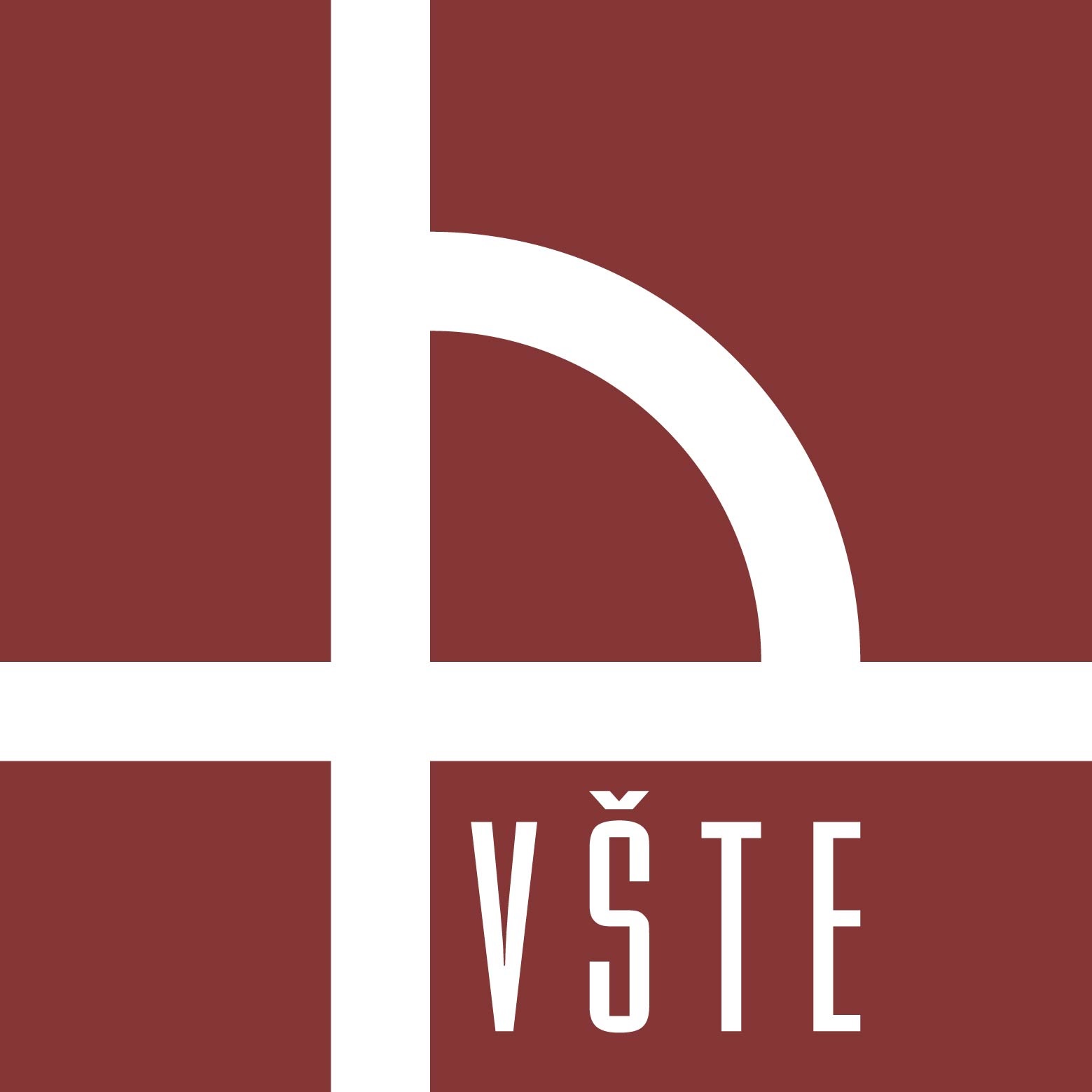